Constantin Meunier
« Puis le hasard me mène dans le pays noir, le pays industriel. Je suis frappé par cette beauté tragique et farouche. Je sens en moi comme une révélation d’une œuvre de vie à créer. Une immense pitié me prend. »
Aperçu biographique
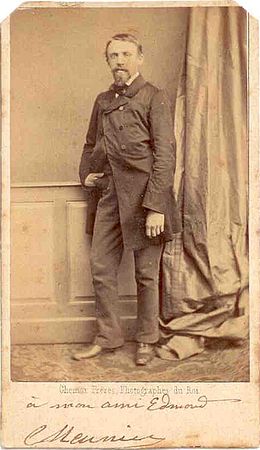 Constantin Meunier est né à Etterbeek le 12 avril 1831 et décédé à Ixelles le 4 avril 1905
Il est un peintre et sculpteur réaliste belge, réputé pour sa vision du monde ouvrier.
Constantin Meunier est profondément marqué par sa visite, en compagnie de son ami l’écrivain Camille Lemonnier, du Borinage, le pays noir, bassin minier de la province de Hainaut en Belgique. Il devient militant socialiste au Parti ouvrier belge. En cette époque où la Belgique est profondément transformée par l'industrialisation sidérurgique et par l’essor des organisations syndicales, politiques et coopératives ouvrières, il s’attachera à représenter le monde du travail.
Au Pays-Noir (1883)
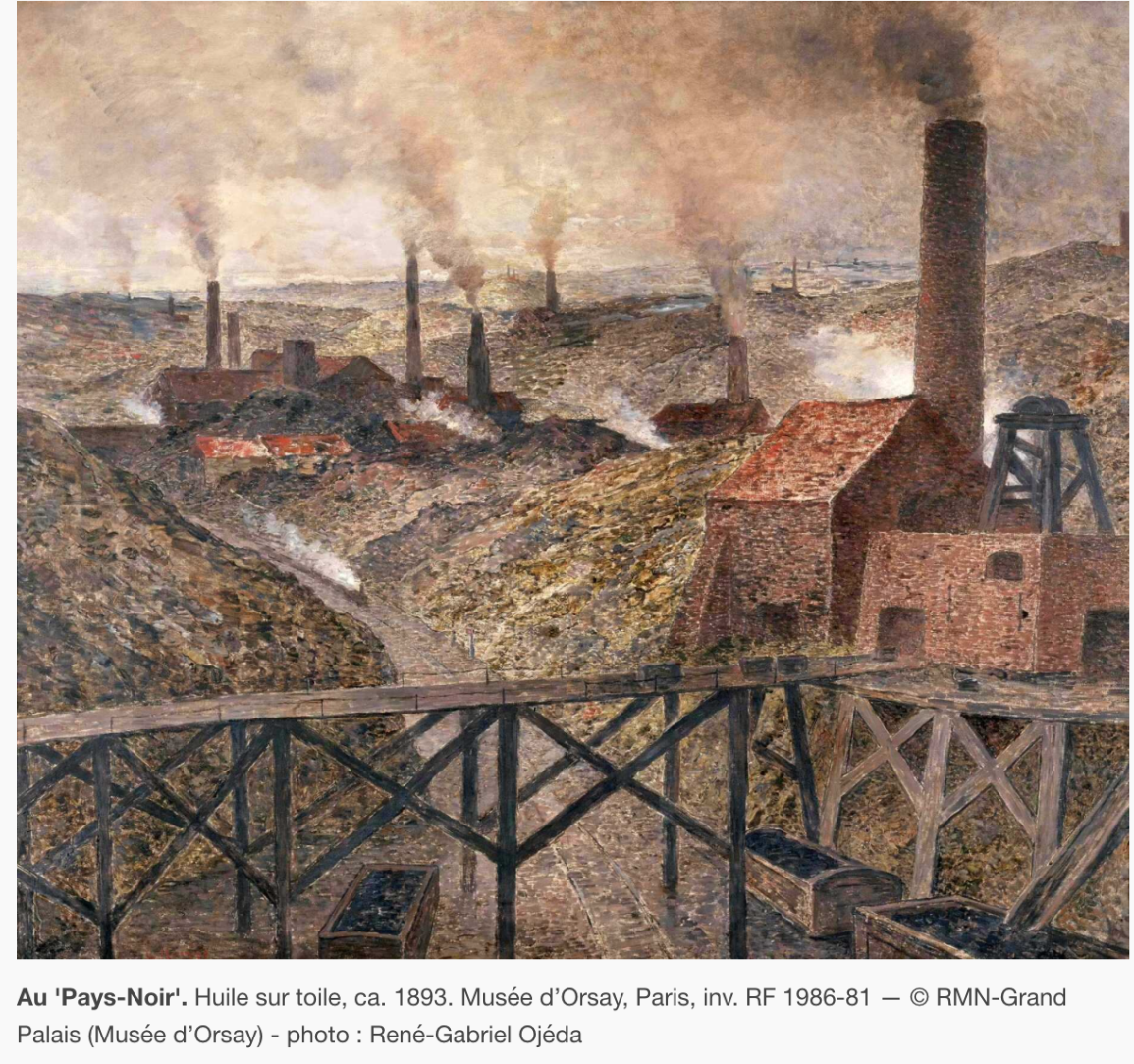 Pays noir - Borinage
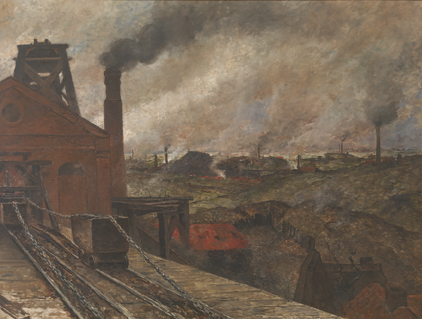 Paysage borain / Vue industrielle du Borinage
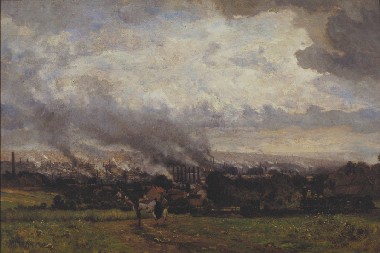 Un terril au Borinage
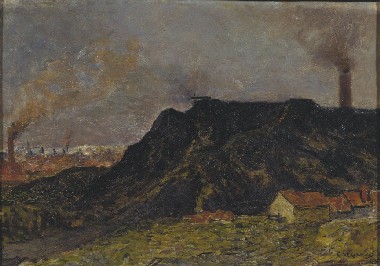 Les fourneaux
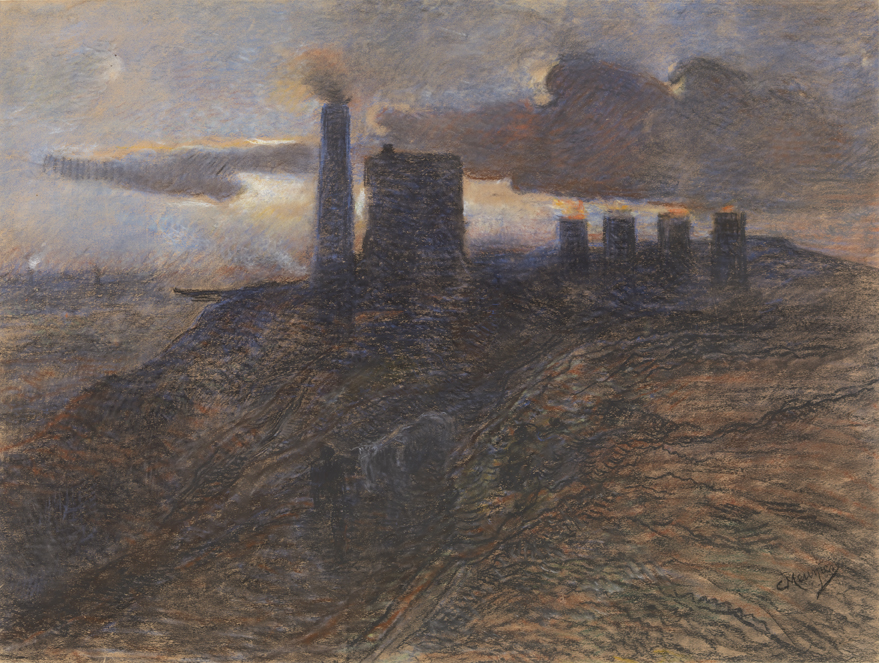 Wagonnet dans la mine
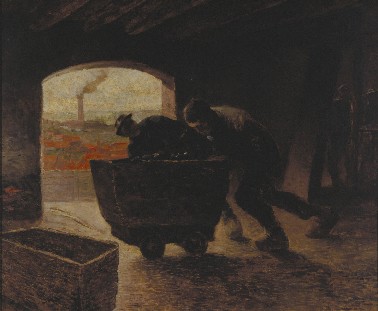 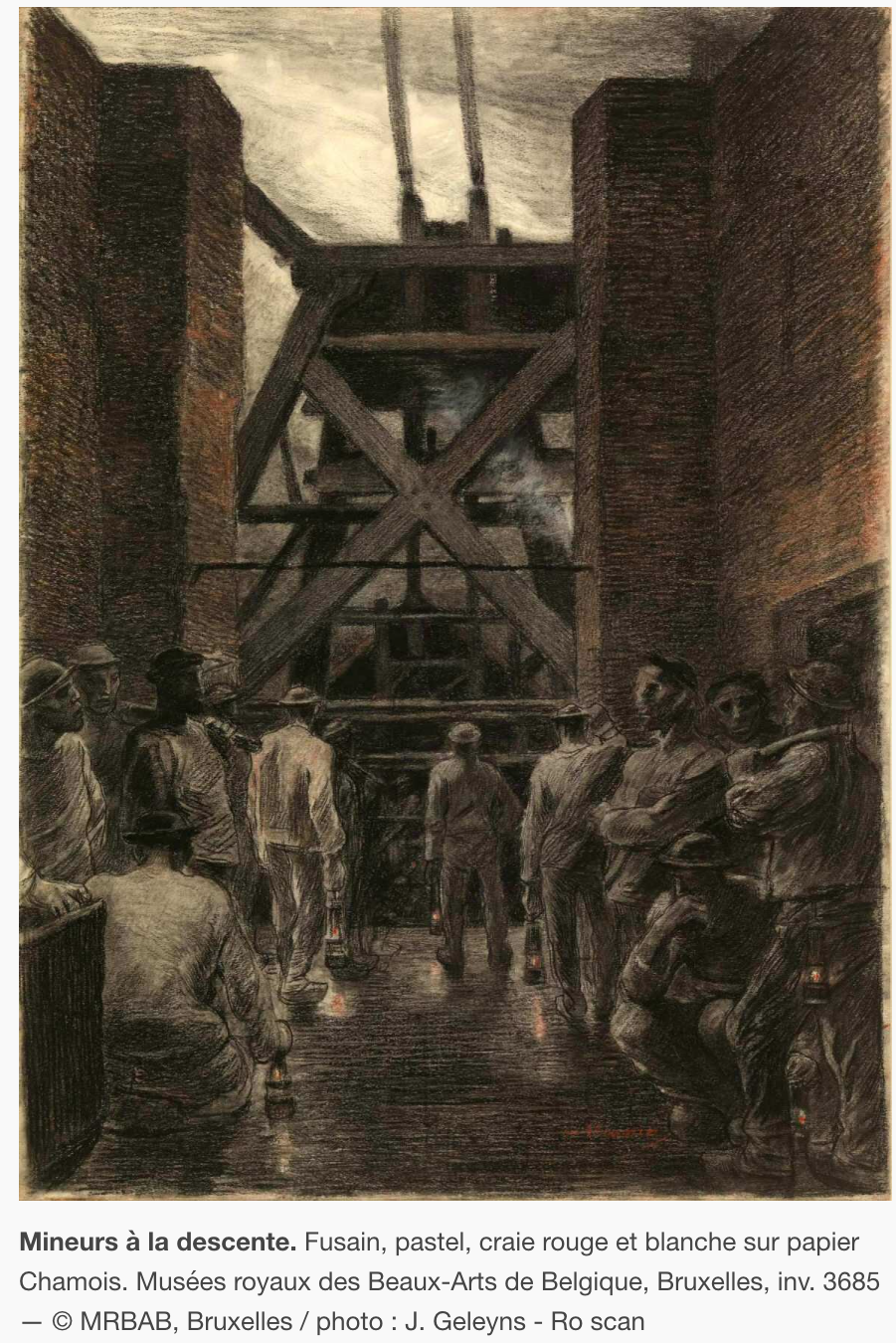 Mineurs à la descente
L'enlèvement du creuset brisé
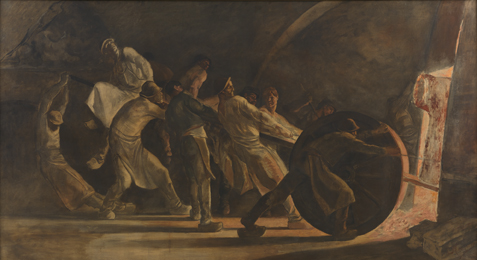 La Coulée à Ougrée
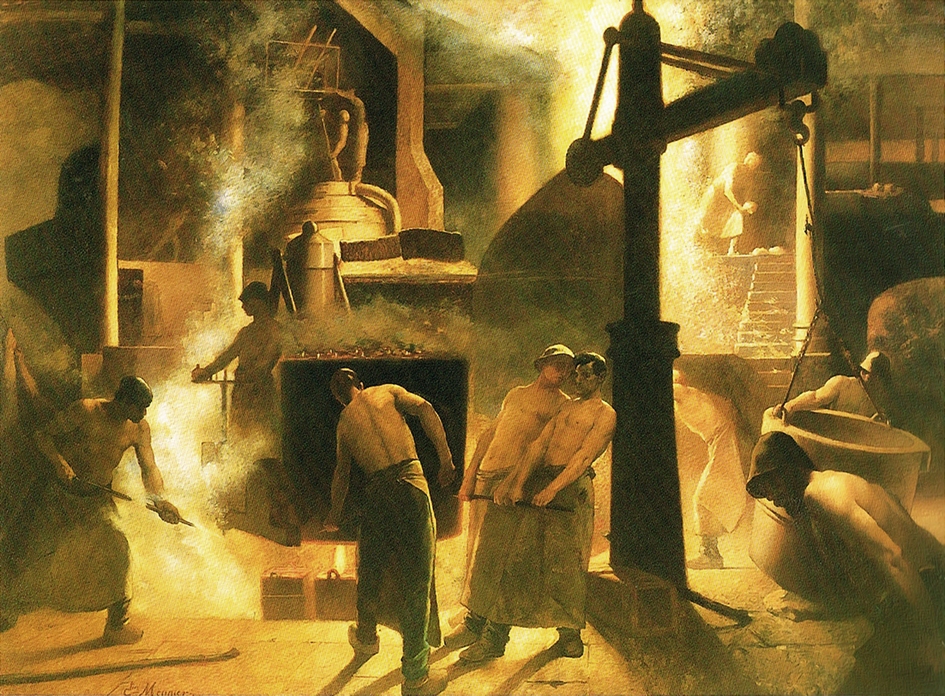 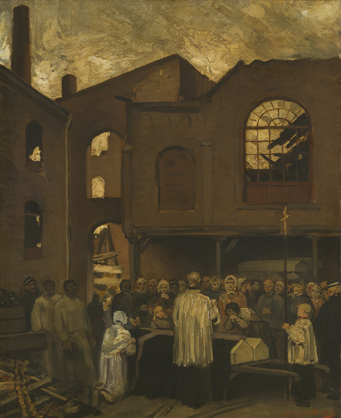 L'enterrement au charbonnage / La bénédiction des cercueils
Les petits voleurs de pommes
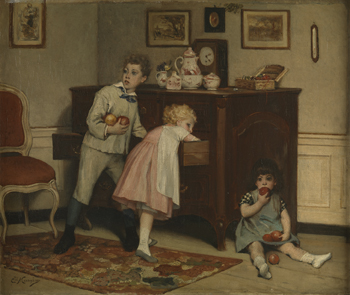 Mineur à la hache
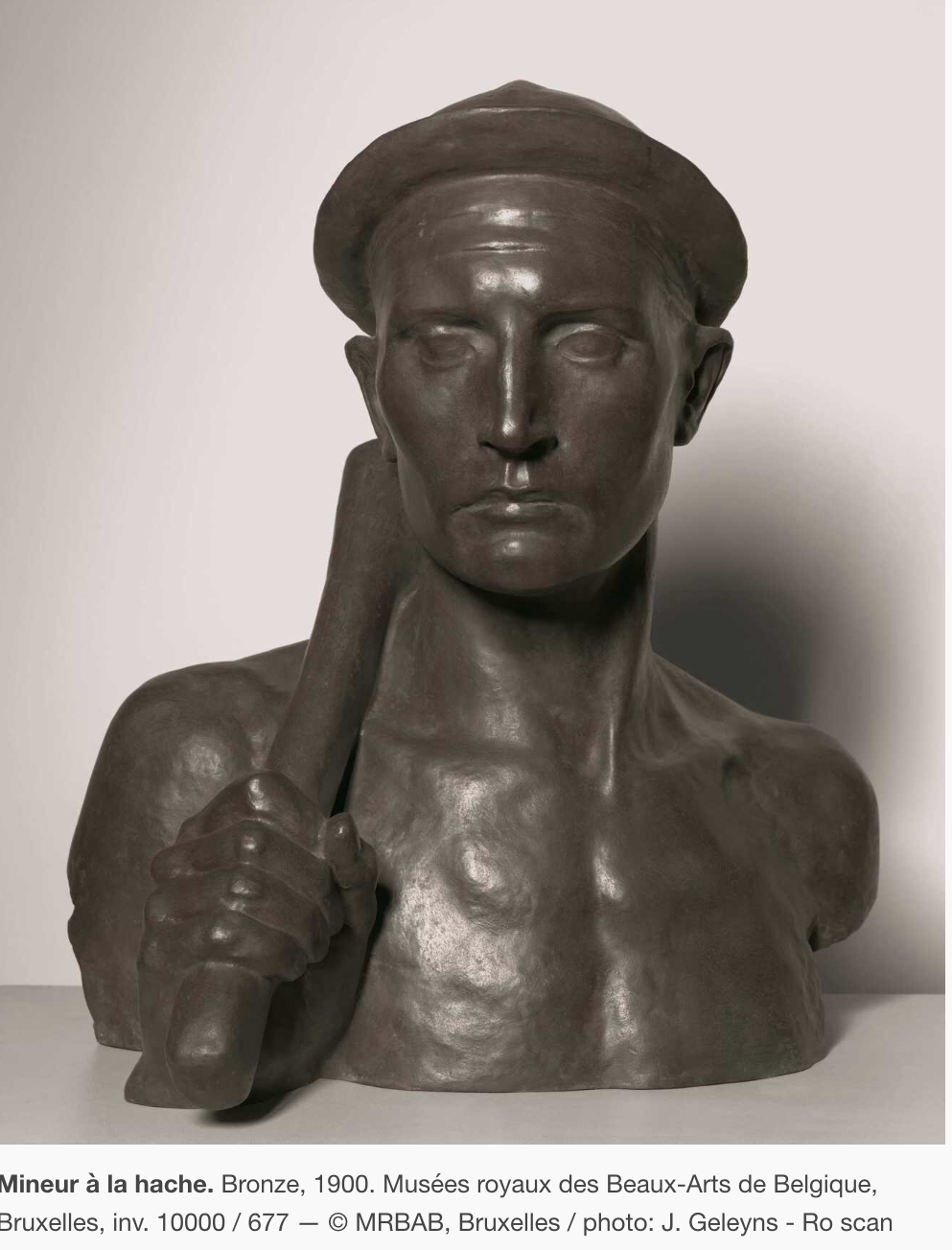 Le grisou
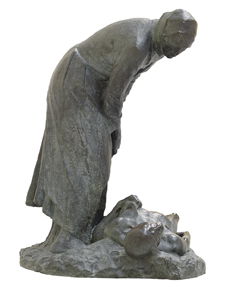 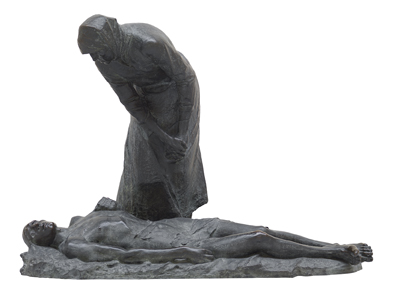